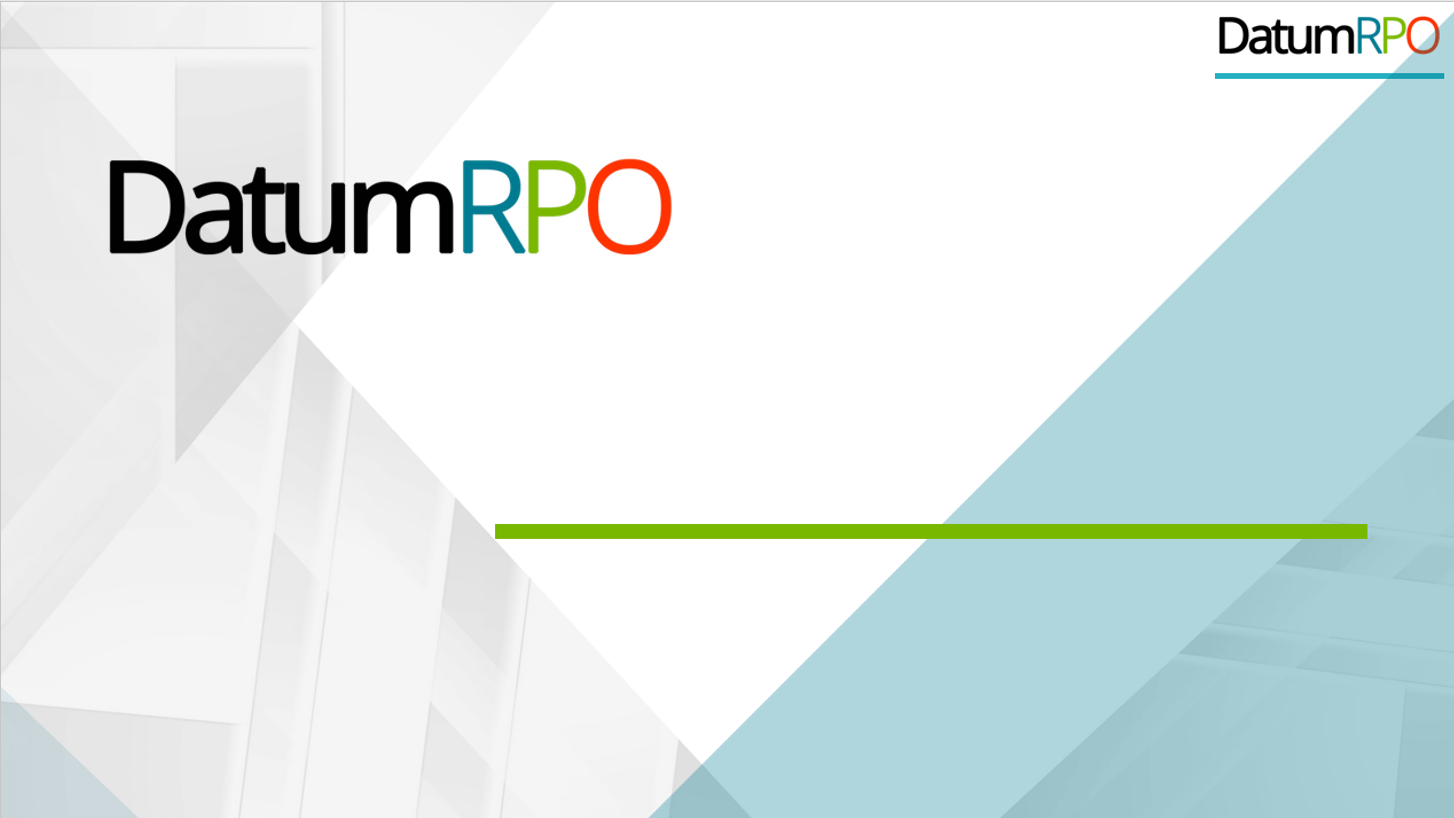 AGENCY
“HOW TO DO GUIDE”
1
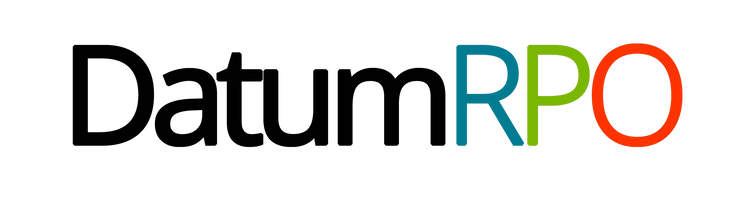 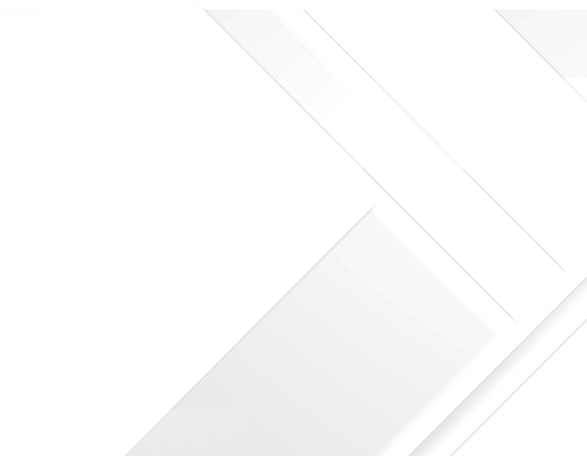 INVITING A CLIENT USER
2
How Do I Invite A Client As A User?
Firstly, you need to get your client email address which need to be a work email not personal. Once received go to Client page.
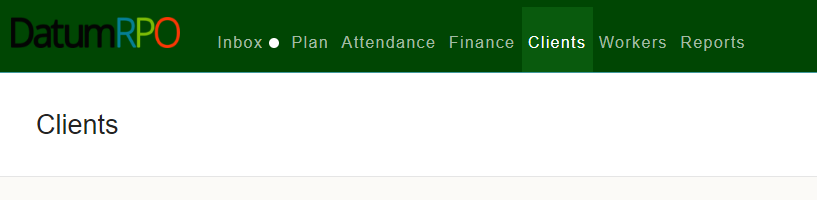 Now search for your client, by adding the name in the search bar and clicking enter
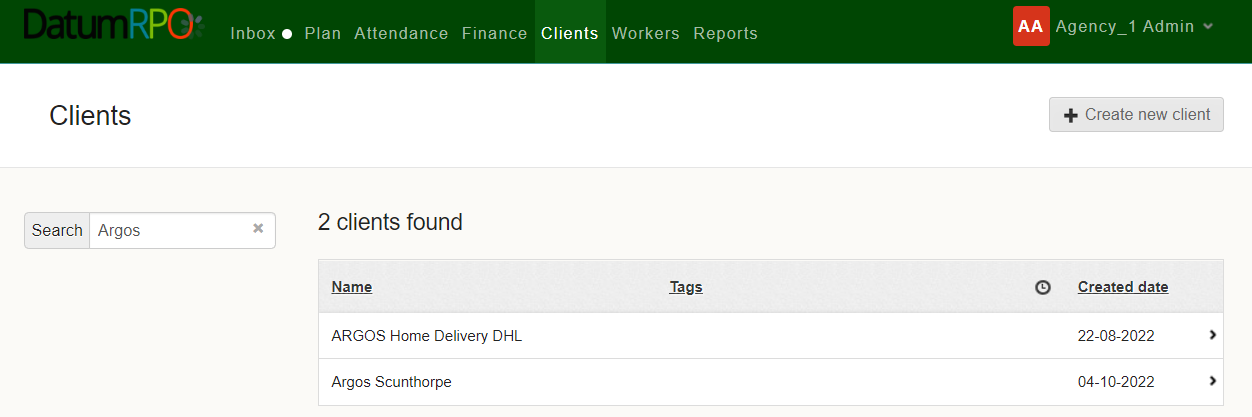 3
How Do I Invite A Client As A User?
Nex click on the organisation name .
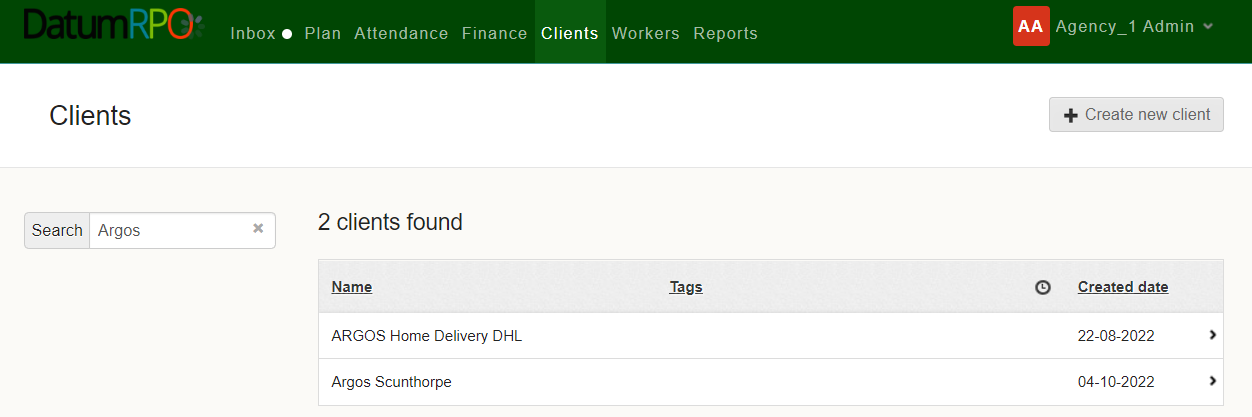 Now click on invite User
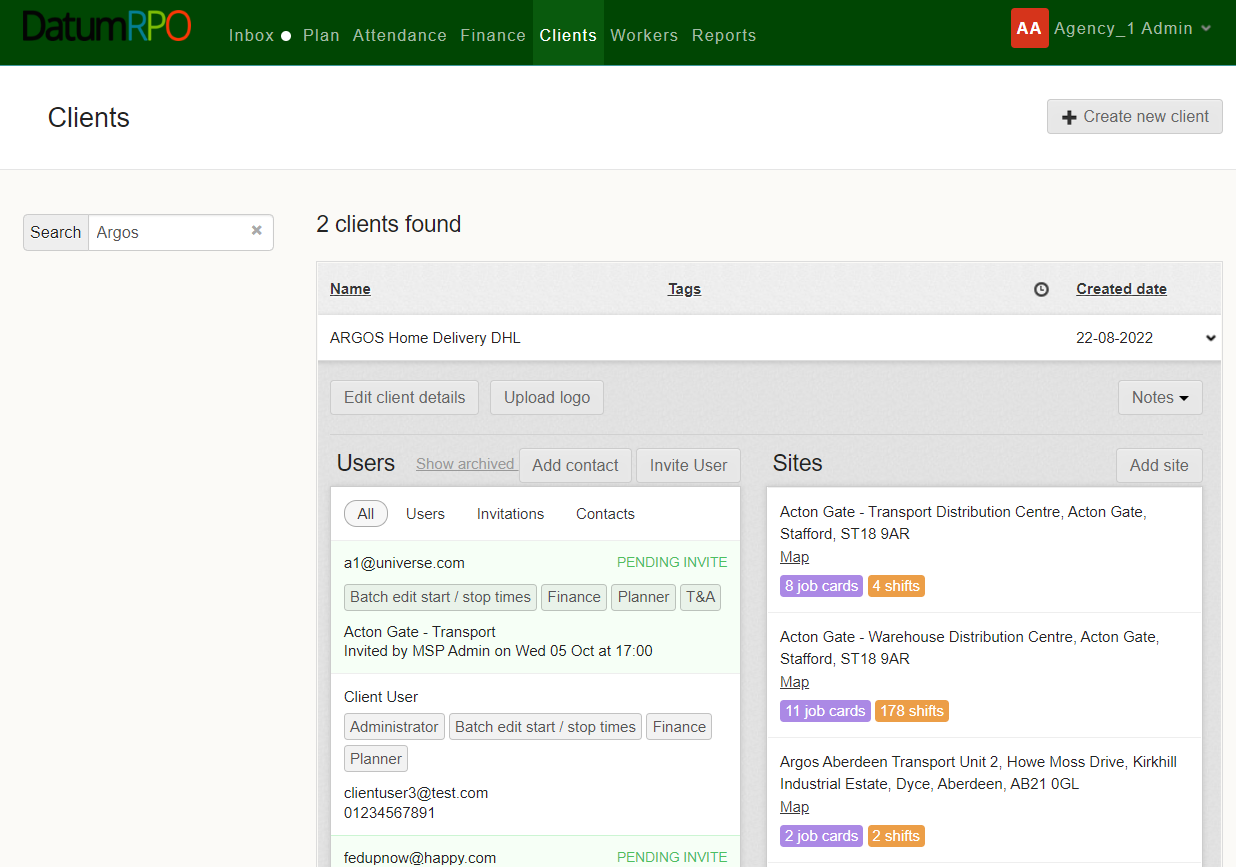 4
How Do I Invite A Client As A User?
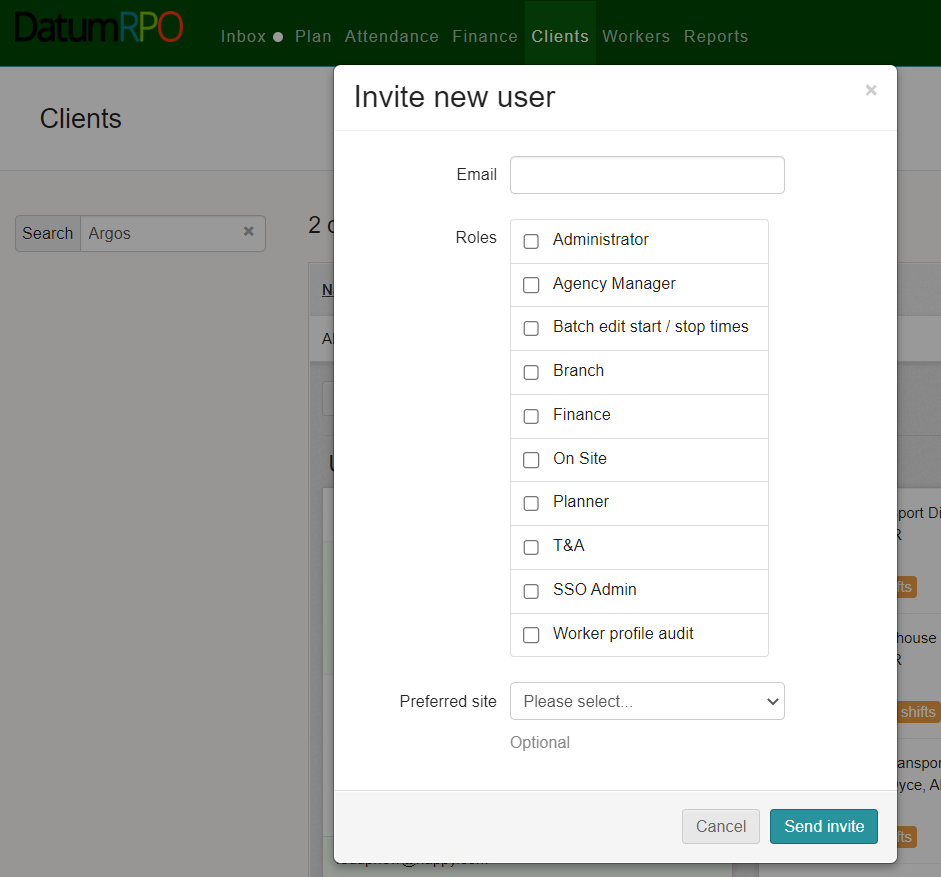 Add in their work email address
For full access tick on
Administrator
Batch Edit start/stop times
Finance
Planner 
T&A
Now Click on Preferred site and send invite
5
What's Next?
Your client will receive an email to log into DatumRPO

Able to create a password

They will only see the client you have put them under

Your client then will be able to access the “How to do guides” & videos from the DatumRPO portal
6